3-644
The Future of TypeScript: ECMAScript 6, Async/Await and Richer Libraries
Anders Hejlsberg
Technical Fellow
Microsoft
TypeScript: A typed superset of JavaScript thatcompiles to plain JavaScript.
Static Types  Better Tooling.
Features from the Future, Today.
Any browser. Any host. Any OS.
Open Source.
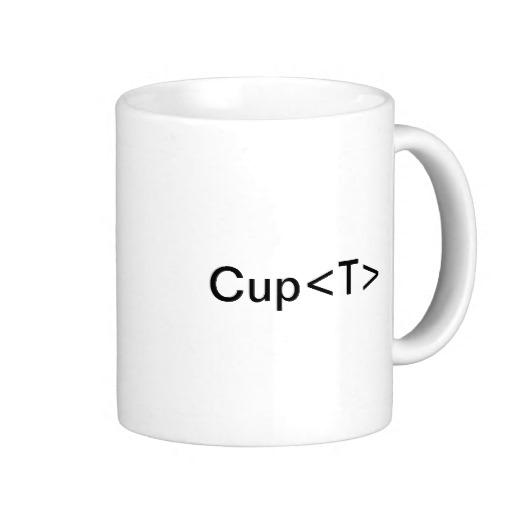 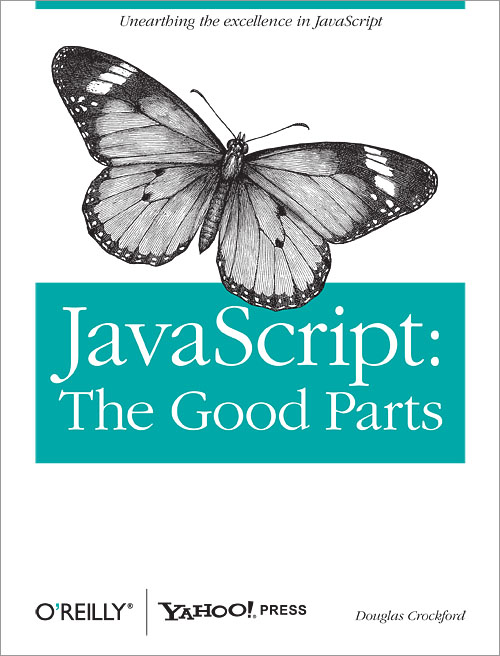 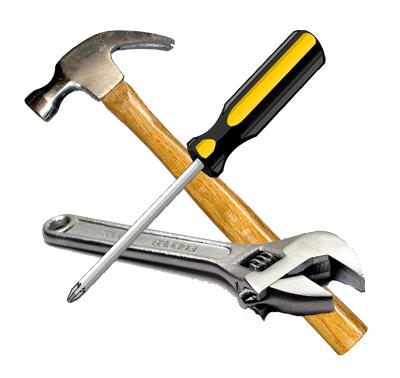 +
+
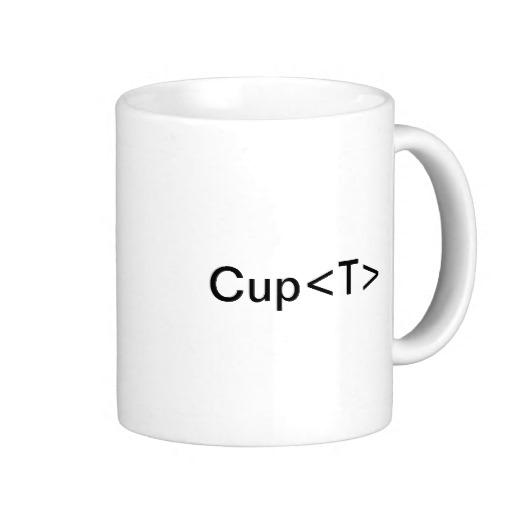 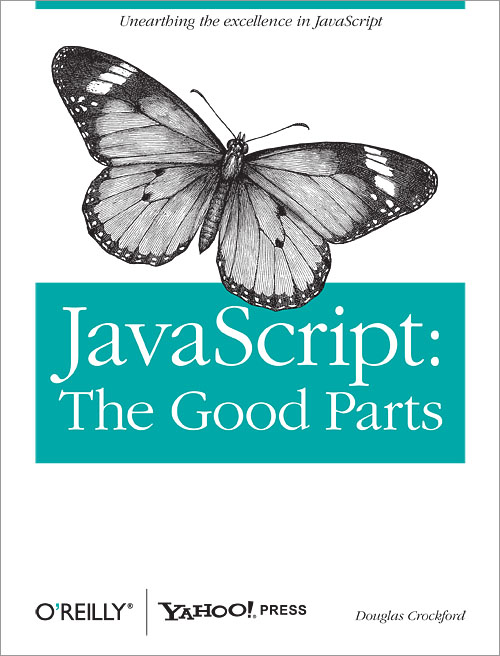 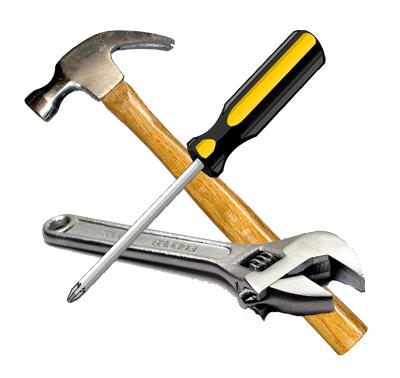 +
+
Demo
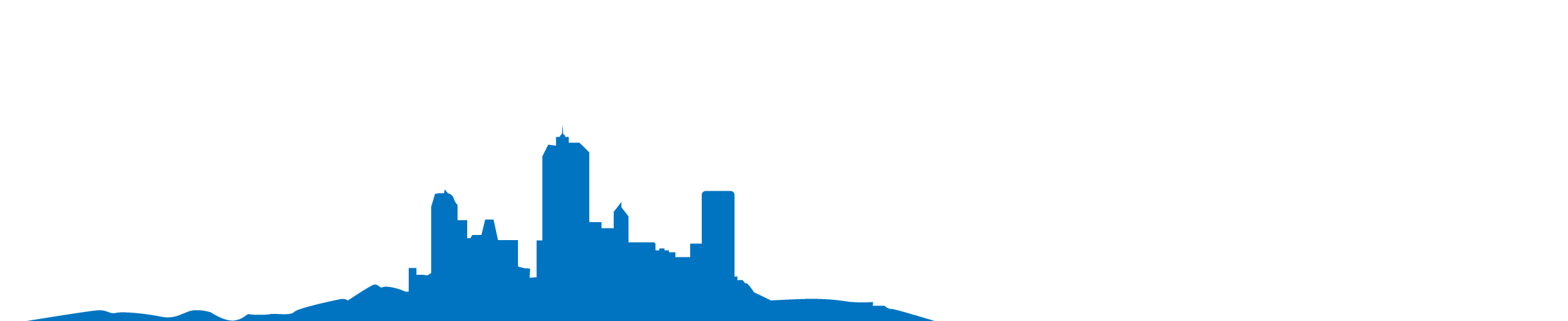 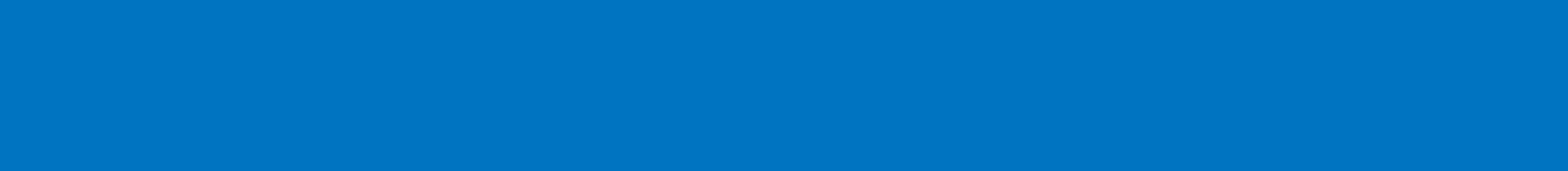 Brad GreenMiško HeveryGoogle Angular Team
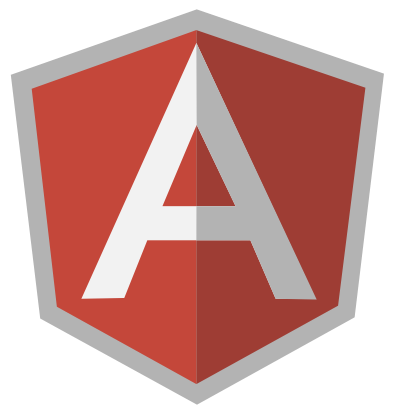 AtScript
Angular <3 TypeScript
Built on TypeScript
angular.io
Meet the TypeScript and Angular teamsToday @ 1-2 PMLounge area across from room 3014
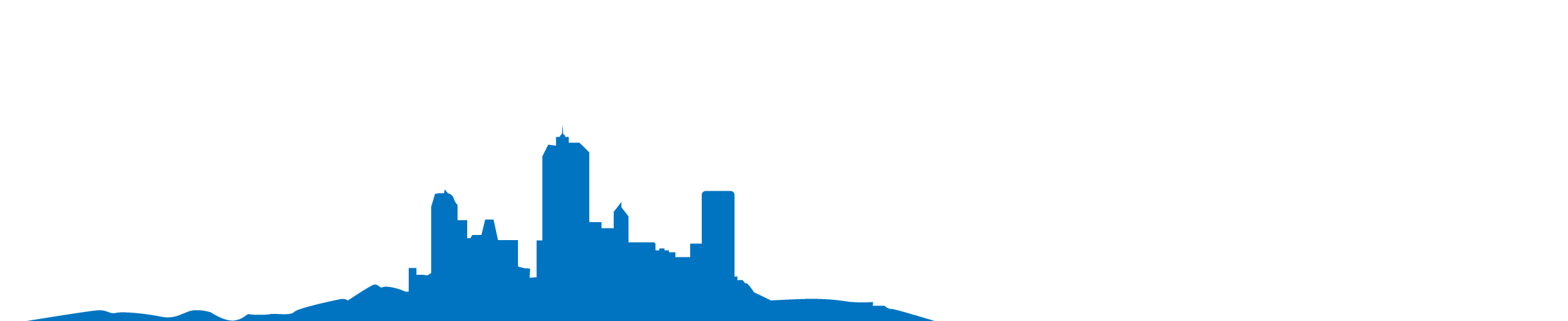 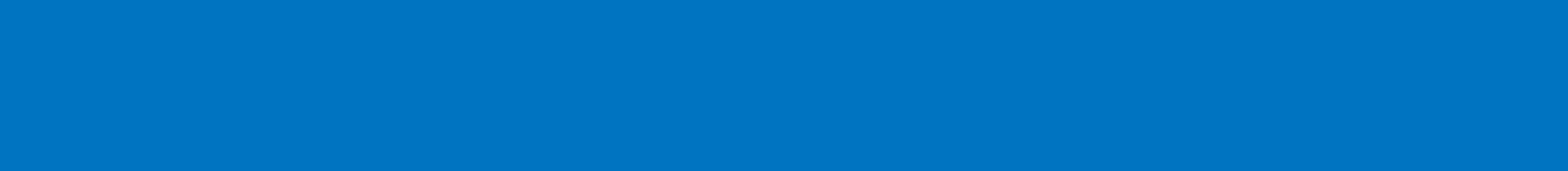 TypeScript Server
Editor
TSServerNode.js
JSON
TypeScript plug-in
Type System
An accurate static representation of JavaScript’s dynamic run-time type system
Structural typing and type inference
In practice very few type annotations are necessary

Interfaces, generics, union types, tuple types
Increases accuracy and expressiveness of type system

Works with existing JavaScript libraries
Declaration files can be written and maintained separately

Types enable tooling
Provide verification and assistance, but not hard guarantees
Features from the Future, Today
Compiles ECMAScript 6 code to ECMAScript 3 or 5 code using CommonJS or AMD modules
Modules
Classes
Arrow functions
Default parameters
Destructuring
Spread and rest
Let and const
for...of
Object literal methods
Shorthand properties
Computed properties
Octal / binary literals
Symbols
Template strings
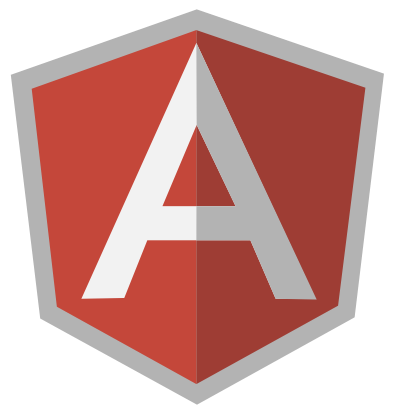 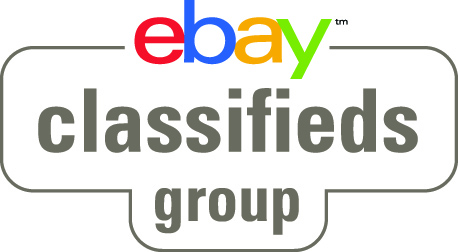 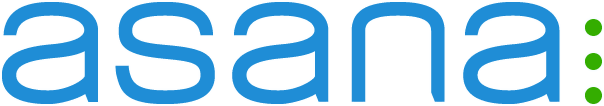 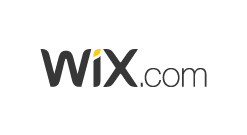 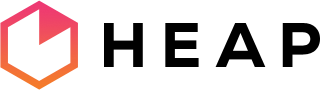 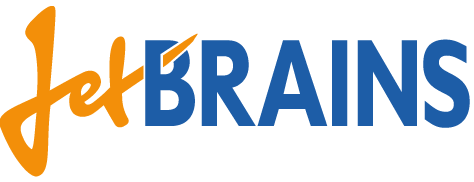 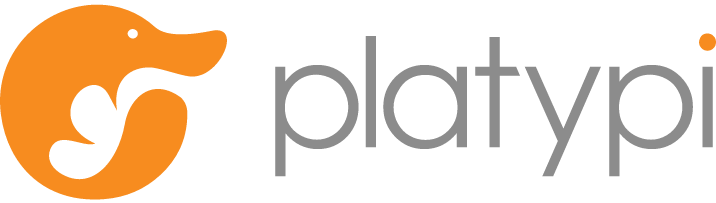 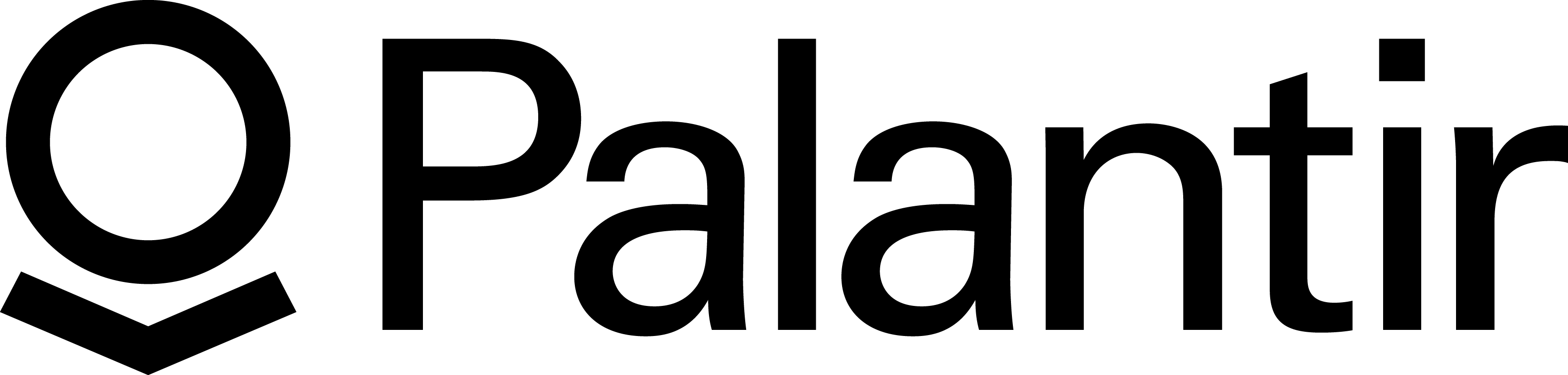 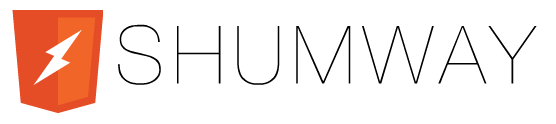 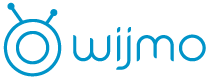 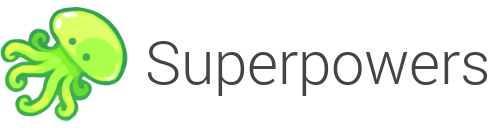 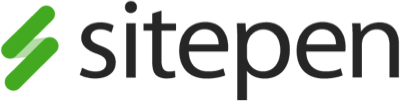 TypeScript Ecosystem
An Open Source language for large scale JavaScript development.
Community
https://github.com/Microsoft/TypeScript
Over 3500 StackOverflow questions

Frameworks
Over 800 .d.ts library definitions on Definitely Typed repository covering practically all popular JavaScript frameworks

Tool support
IDEs: Visual Studio, Sublime Text, Atom, Eclipse, WebStorm, …
Build and test: ASP.NET, grunt, gulp, node.js, tsUnit
TypeScript Roadmap
An Open Source language for large scale JavaScript development.
TypeScript 1.4
Union types, type guards, const enums, let and const, template strings

TypeScript 1.5
Most of ES6, tsconfig.json, TSServer, Sublime Text plug-in

TypeScript 1.6
Async/await, generators, module bundling

TypeScript 2.0
Class expressions, local types
Investigate mixins, abstract classes, etc.
http://typescriptlang.org
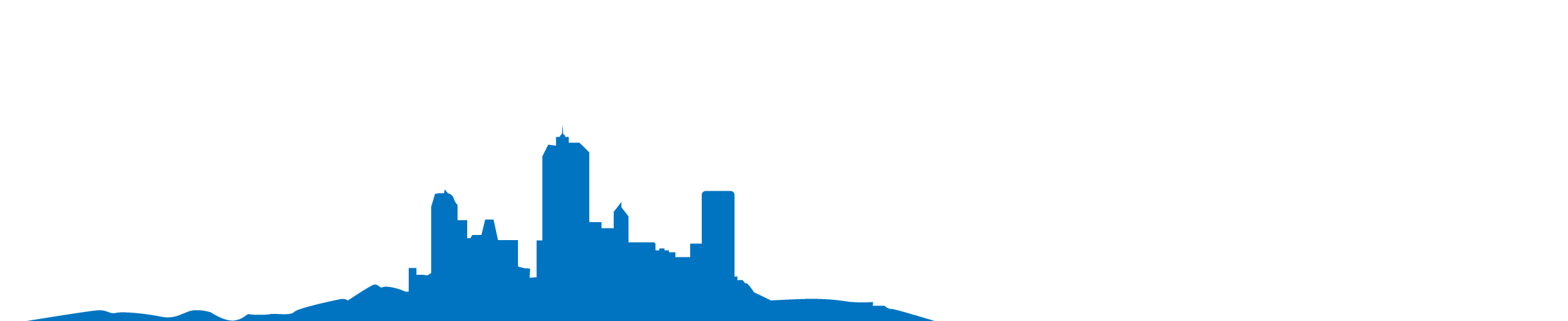 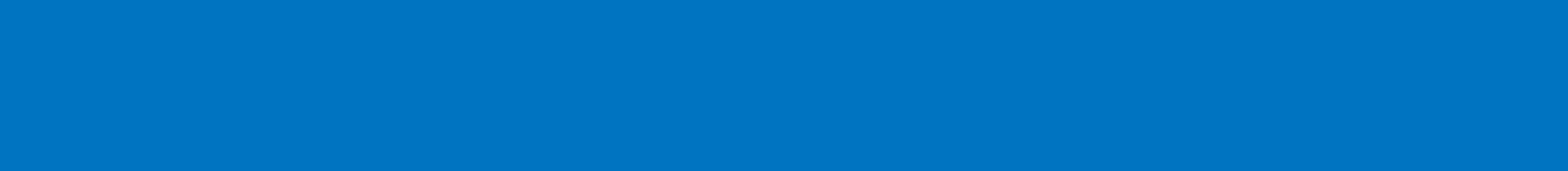